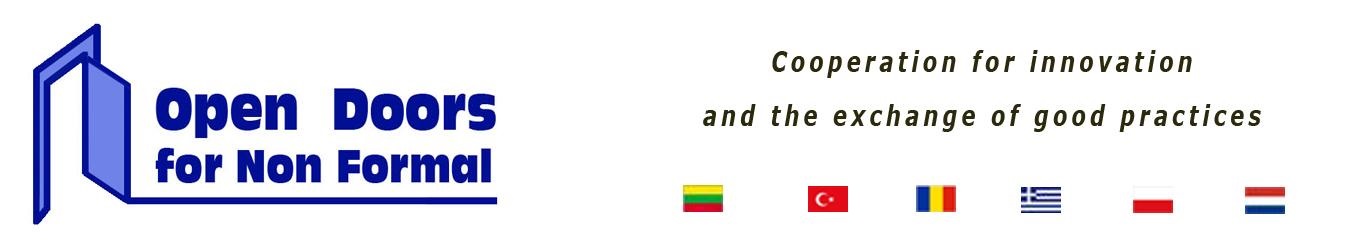 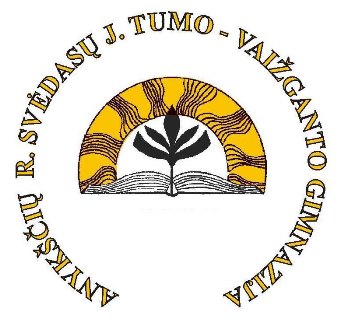 Kaip auga tulpės iš Nyderlandų
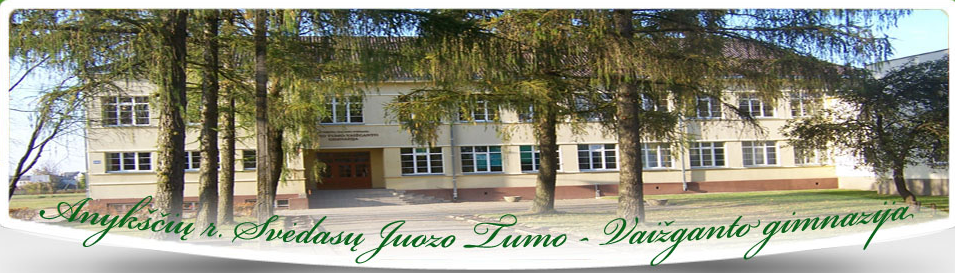 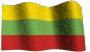 LIETUVA
Svėdasai, 2015
Tulpės užkariavo Europą XVI a.
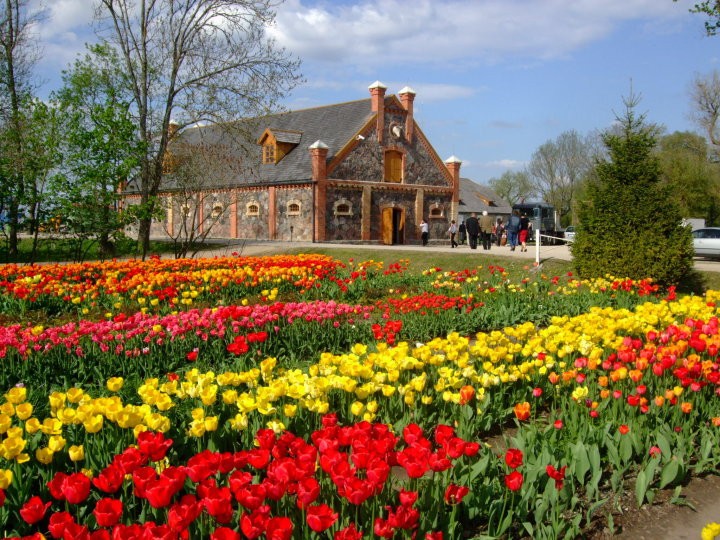 Manoma, kad nuo to laiko, kai tulpės buvo pirmą kartą atgabentos į Europą, yra sukurta daugiau nei 12,000 tulpių rūšių.
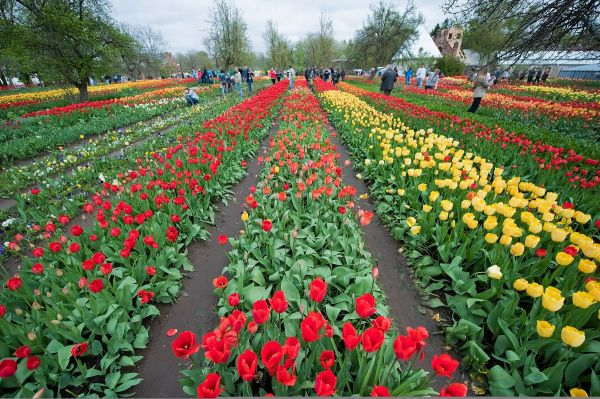 Susitikimo Nyderlanduose metu kiekvienas projekto dalyvis gavo dovanų tulpių svogūnėlių pakuotę.
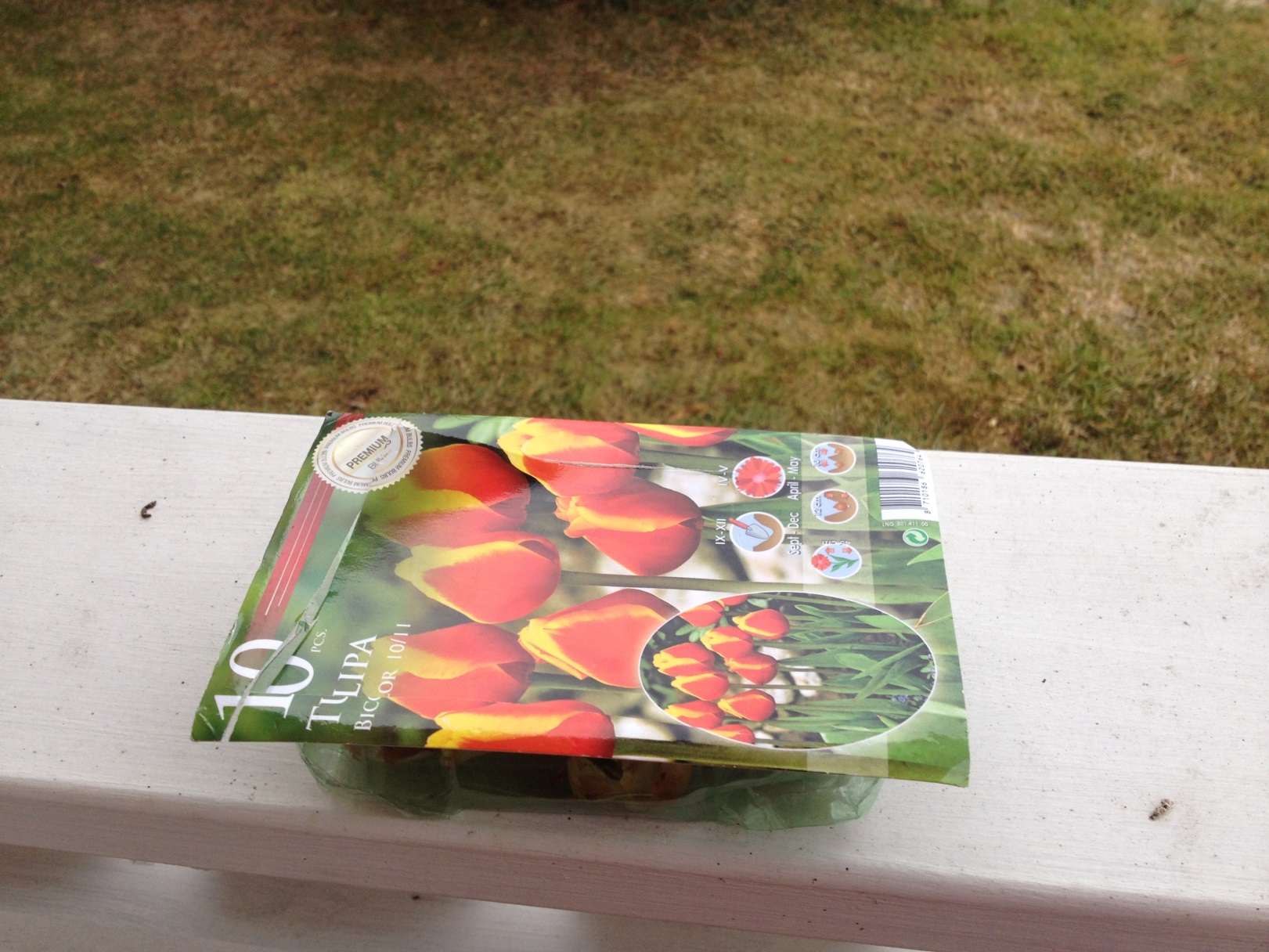 Prieš sodinant
Tulpės Lietuvoje sodinamos rugsėjo pabaigoje ar spalio pradžioje, kai dirvos temperatūra pasiekia +9-10 laipsnių. Labai svarbu, kad svogūnėliai įsišaknytų.
Vieta tulpėms parenkama saulėta, apsaugota nuo vėjo. Svogūnėlius reikia sodinti atsargiai, kad jų nepažeistume. 
Ankstyvosios tulpės pradeda žydėti gegužę.
Mes pasodinome tulpes, atsivežtas iš Nyderlandų gana vėlai -  sausį.
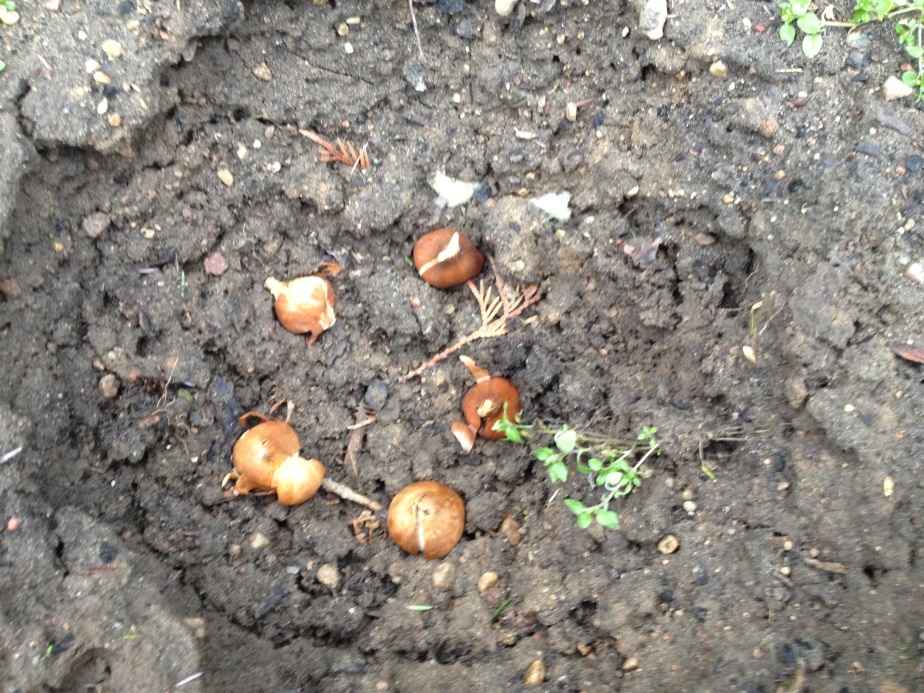 2015-02-27
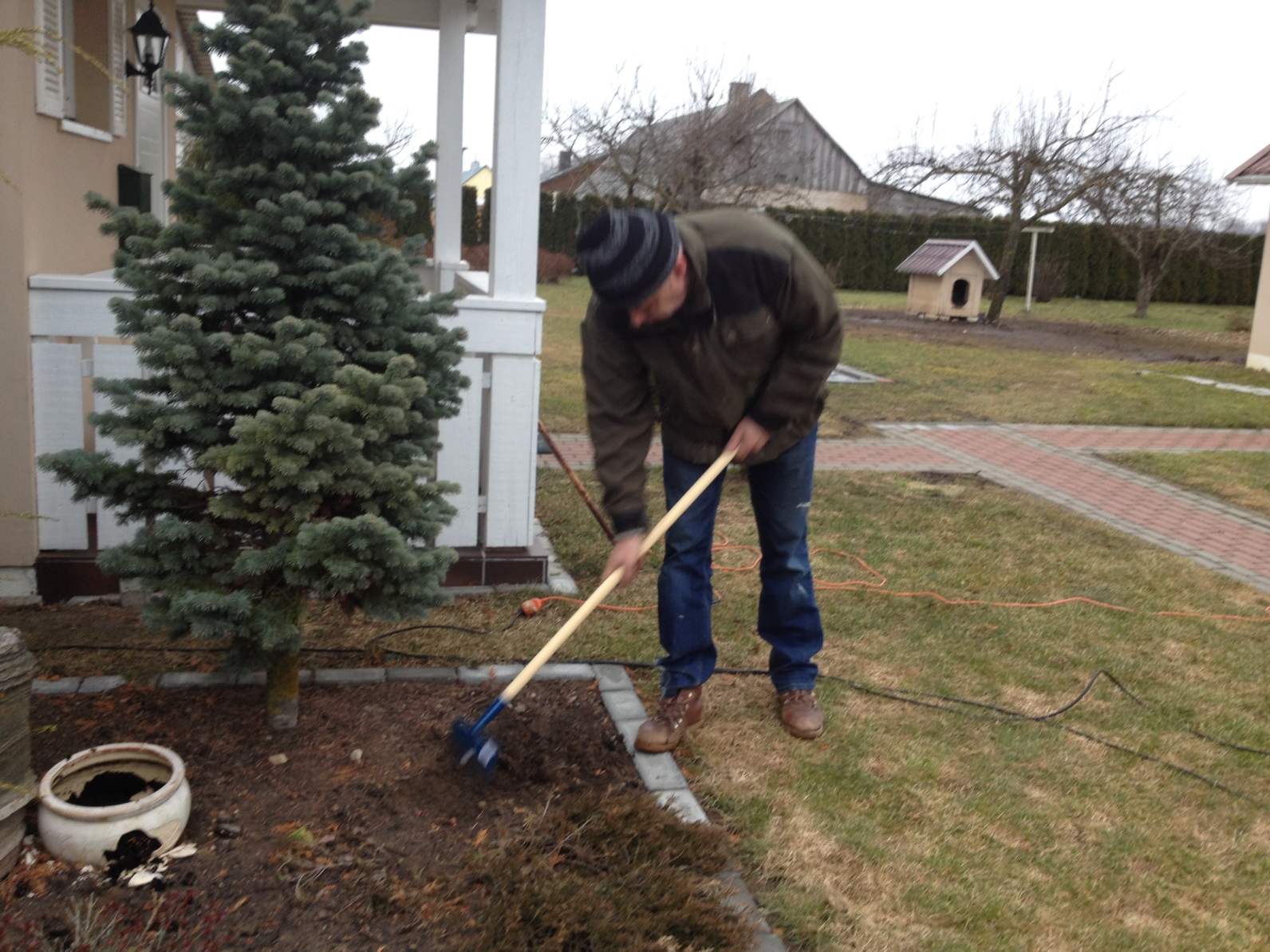 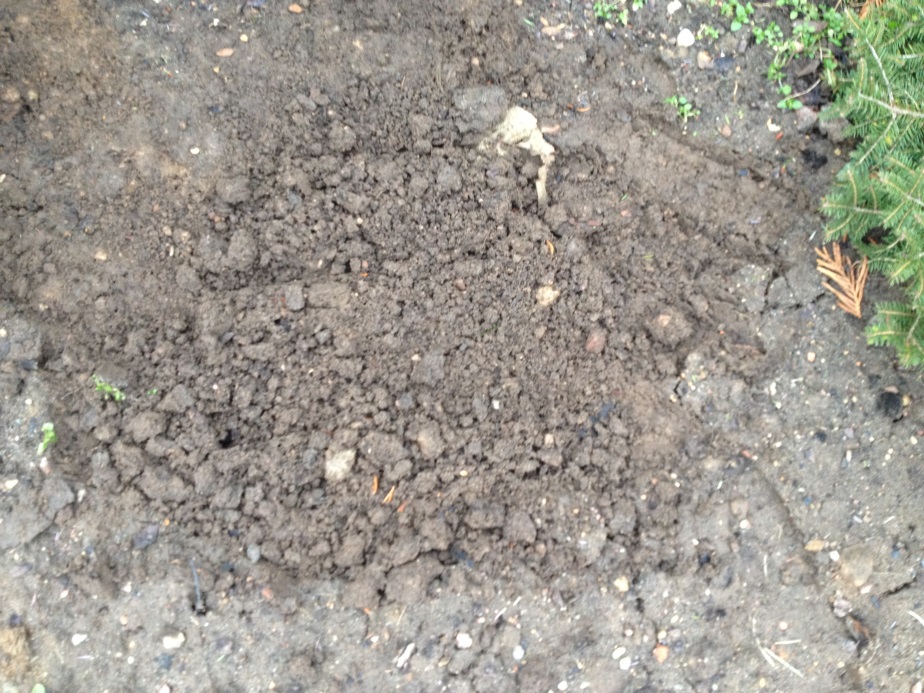 2015-05-11
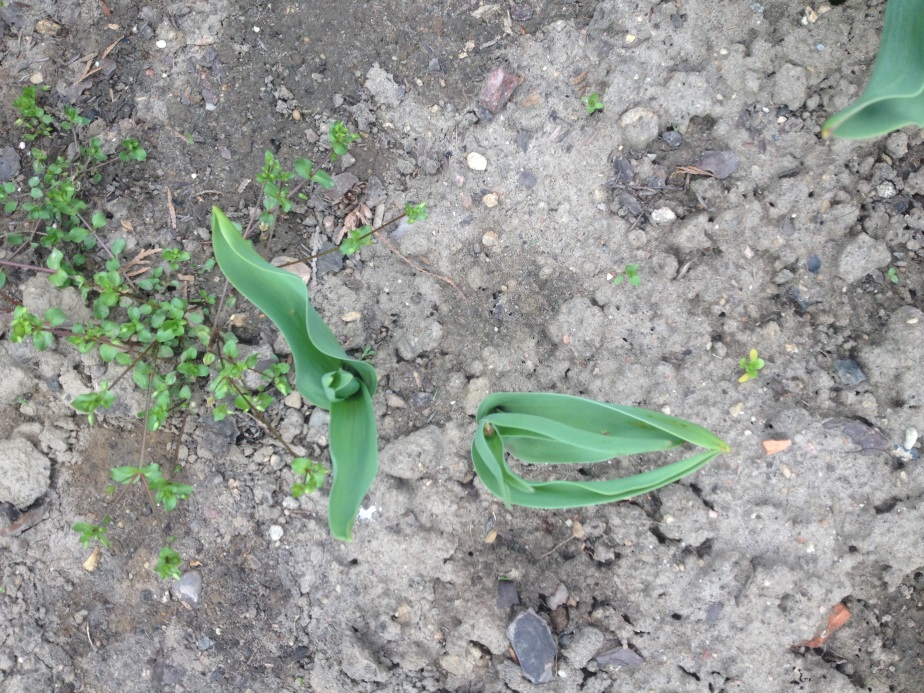 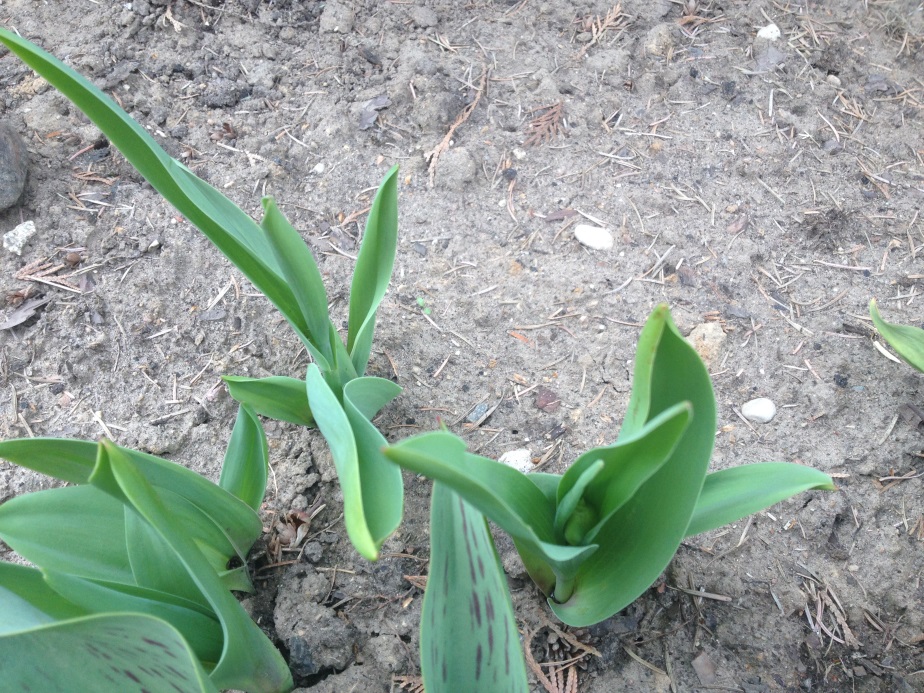 Svėdasai, 2015
2015-05-29
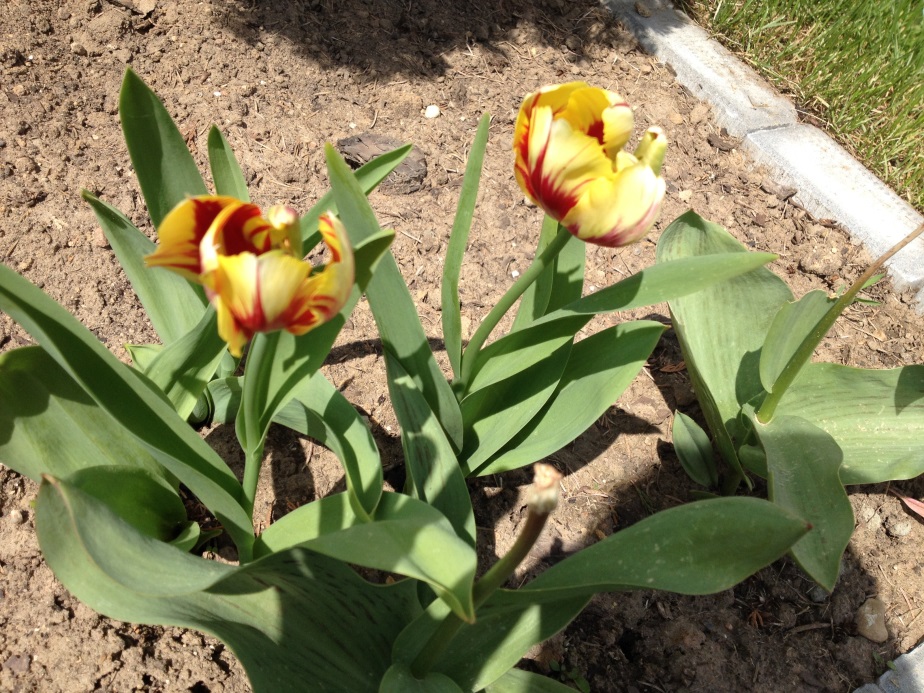 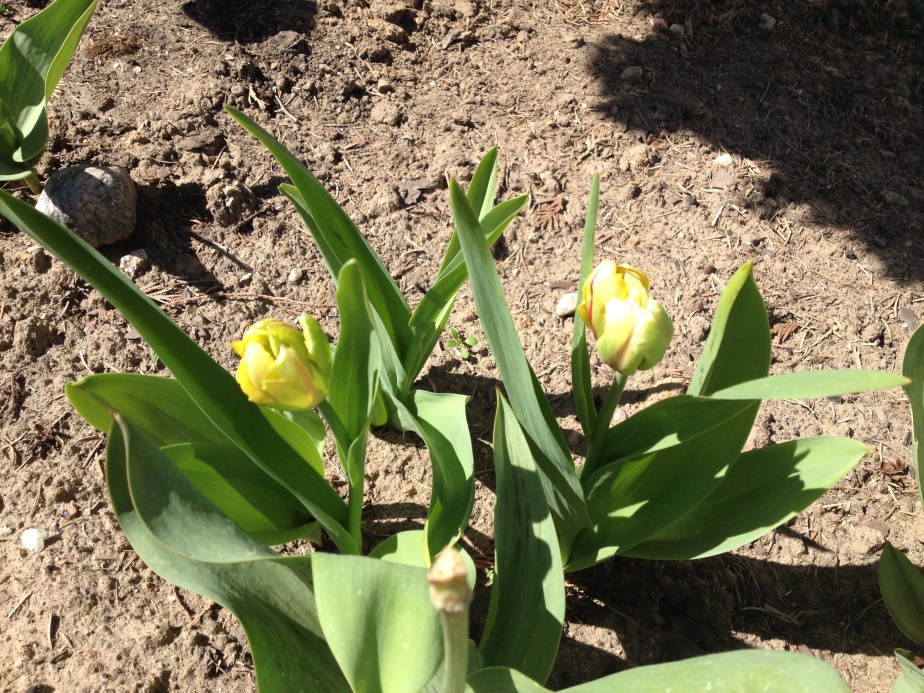 Laukiame kitos gegužės,
kad galėtume grožėtis dideliais, 
gražiais tulpių žiedais iš Nyderlandų
AČIŪ UŽ DĖMESĮ
Svėdasai, 2015